And the Dish Ran Away With the Spoon
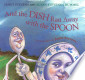 Text Talk
Kindergarten, Unit 1
Old Wire Road Elementary
Smirked:  to smile but not mean it.
The girl smirked when I told a joke.  She did not think my joke was funny!
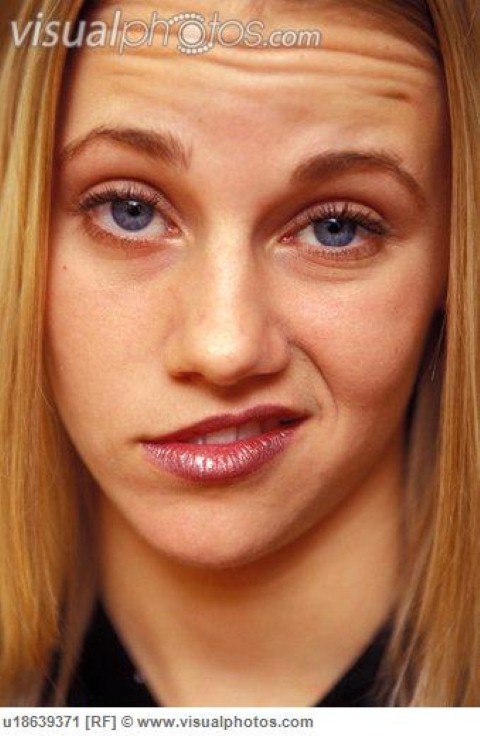 Grumbled: unhappy sounds or words coming out of your mouth (grrrr…..)
I grumbled all the way to school this morning.
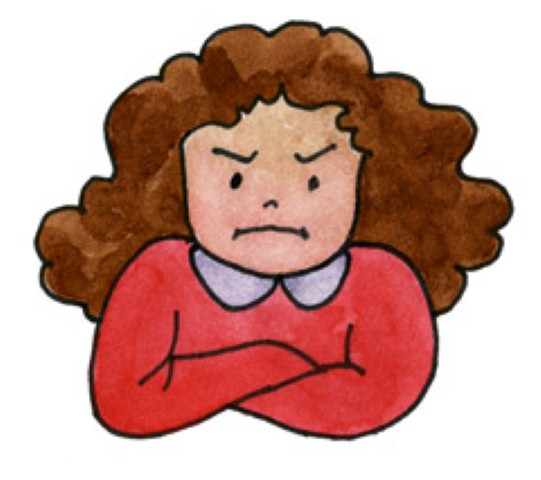 Bolted:  ran away quickly
The man bolted when he saw the tiger!!
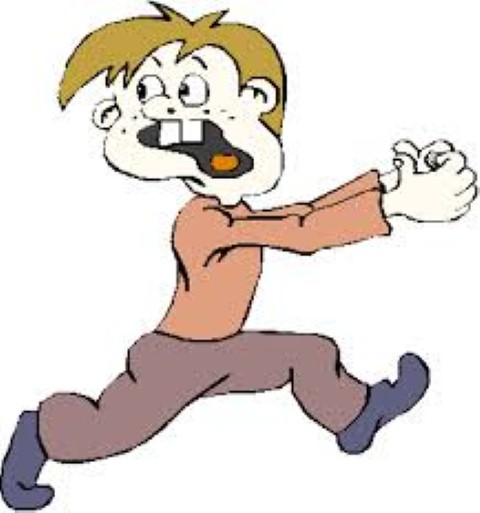 Which picture goes with smirked?
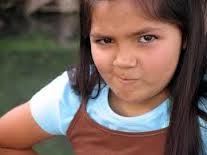 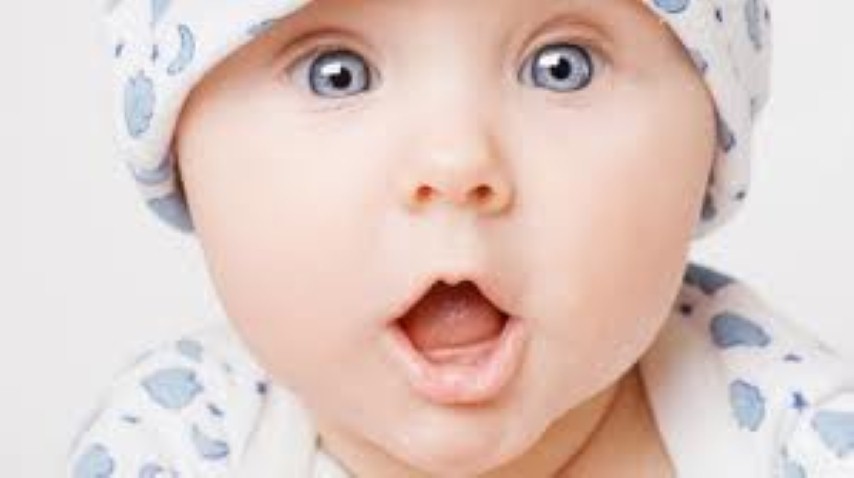 Which picture goes with grumbled?
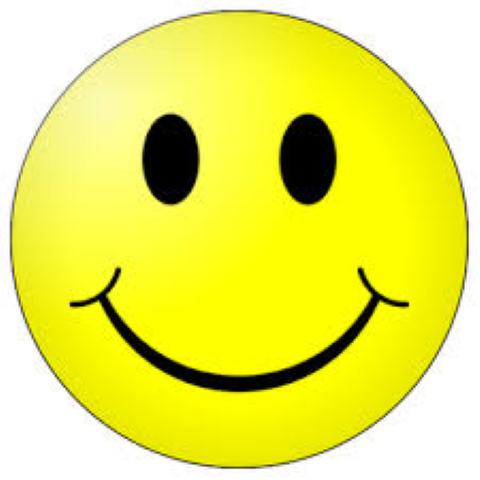 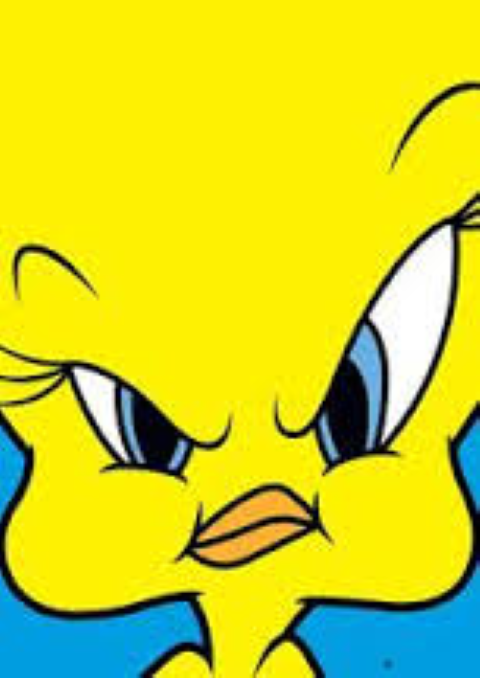 Which picture goes with bolted?
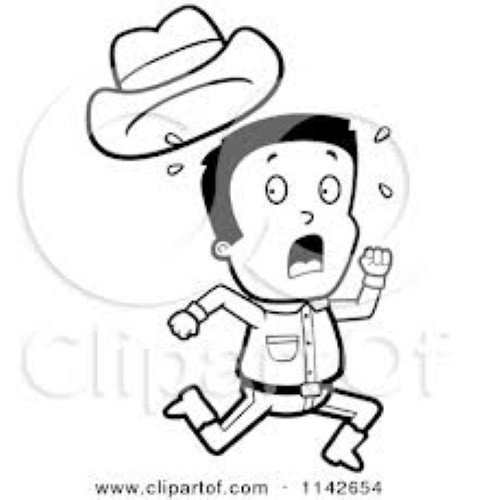 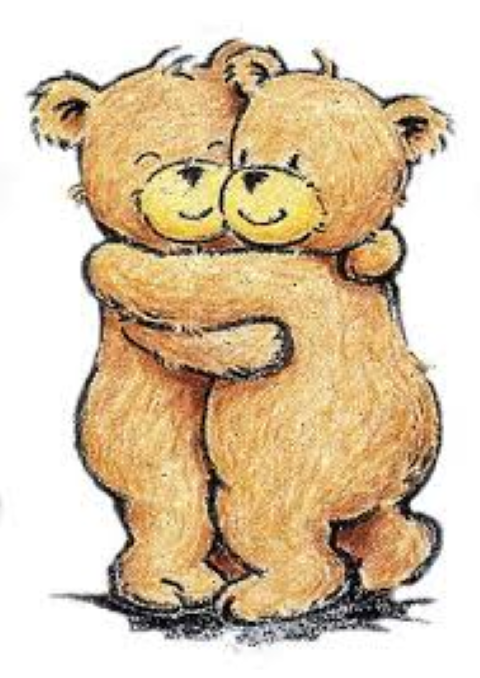 Which word does this picture go with: smirked, grumbled, bolted?
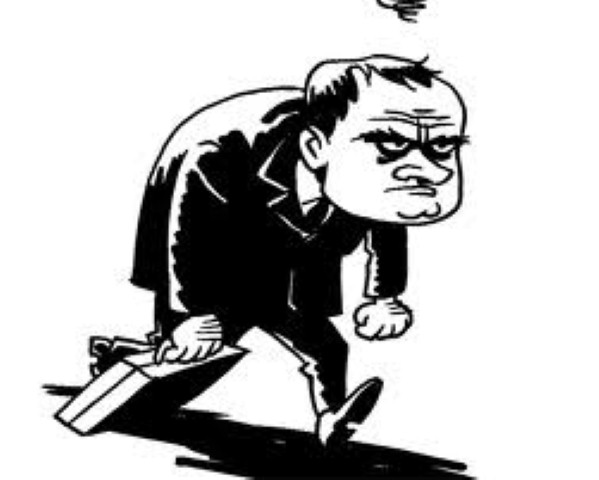 Which word does this picture go with: smirked, grumbled, bolted?
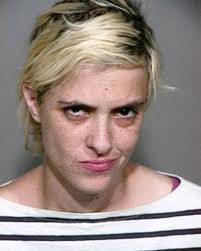 Which word does this picture go with: smirked, grumbled, bolted?
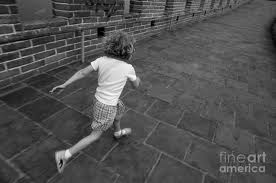